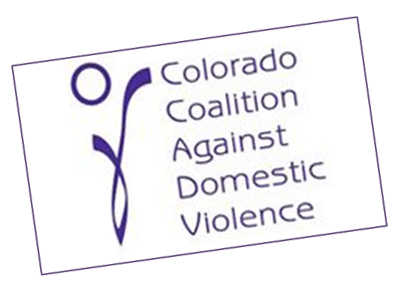 Did you know that 
CCADV provides 
Technical Assistance 
to our members--free of charge?
Here are some of the topics we can assist you with…
Programming
Best Practices in Advocacy
Philosophical Foundations of Advocacy
Confidentiality/Legal Privilege in Advocacy
Trauma-Informed Care 
Children and Youth
Shelter Rules Reduction
Drug/Alcohol Use
Debriefing/Defusing
Court/Legal Advocacy 
Offender as Parent
Advocate-Initiated Response
On-call Protocols & Procedures
Supervised Visitation & Safe Exchange (Safe Havens Model)
Cultural Sensitivity and Inclusivity
Culturally Engaging Latin@ Outreach
Coordinated Community Response Teams
Battered Women as Defendants
Lobbying and Electioneering Activities
Public Policy Advocacy
Curriculum Development
Support Groups
Governance
Board Training
Strategic Planning
Policies & Procedures
Employee Guidelines
Emergency Response
Culturally Generated Policy
Operations
Trauma-Informed Environment
Grant Writing
Program Management
Budgets
Critical Incident Debriefing
Media Communications
Spanish Language Communications
Messaging
Outcomes and Evaluations
Communicate by phone or Skype
Email you resources or create tools
Connect you with other organizations
Come to your community to do a training!